Board of Human Services
Amended Fiscal Year 2022 & Fiscal Year 2023
R. Demetrius Taylor, Deputy Commissioner, Finance
Cliff O’Connor, Assistant Deputy Commissioner, Finance
2/16/2022
Office of the Commissioner
2/16/2022
[Speaker Notes: For those of you who were recently appointed to the committee, or for those of you whom I may not have had the opportunity to meet - the Department of Human Services' vision is to build stronger families for a stronger Georgia.

With each policy, program and service we provide, we ask ourselves, "Does this help build stronger families, and as a result, a stronger Georgia?”]
DHS State Fiscal Year 2022 Budget Allocations
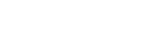 2/16/2022
Office of the Commissioner
[Speaker Notes: With that in mind, here's how we use our resources to accomplish our goals, adhere to the law governing our programs and hold ourselves accountable to the public trust.

DHS has about $1.7 billion allocated to protect and serve Georgia's vulnerable populations.

When you add the budgets of our attached entities, the total for the Department’s Fiscal Year 2022 budget allocation is roughly $1.9 billion.

Now, we will look at the Governor's recommendations for DHS and two of our attached entities, the Council on Aging and Safe Harbor for Sexually Exploited Children Fund Commission.

Georgia Vocational Rehabilitation Agency (GVRA) is also attached to DHS for administrative purposes. Questions concerning GVRA will need to be directed to Executive Director Chris Wells.]
Summary of Governor’s Recommendations
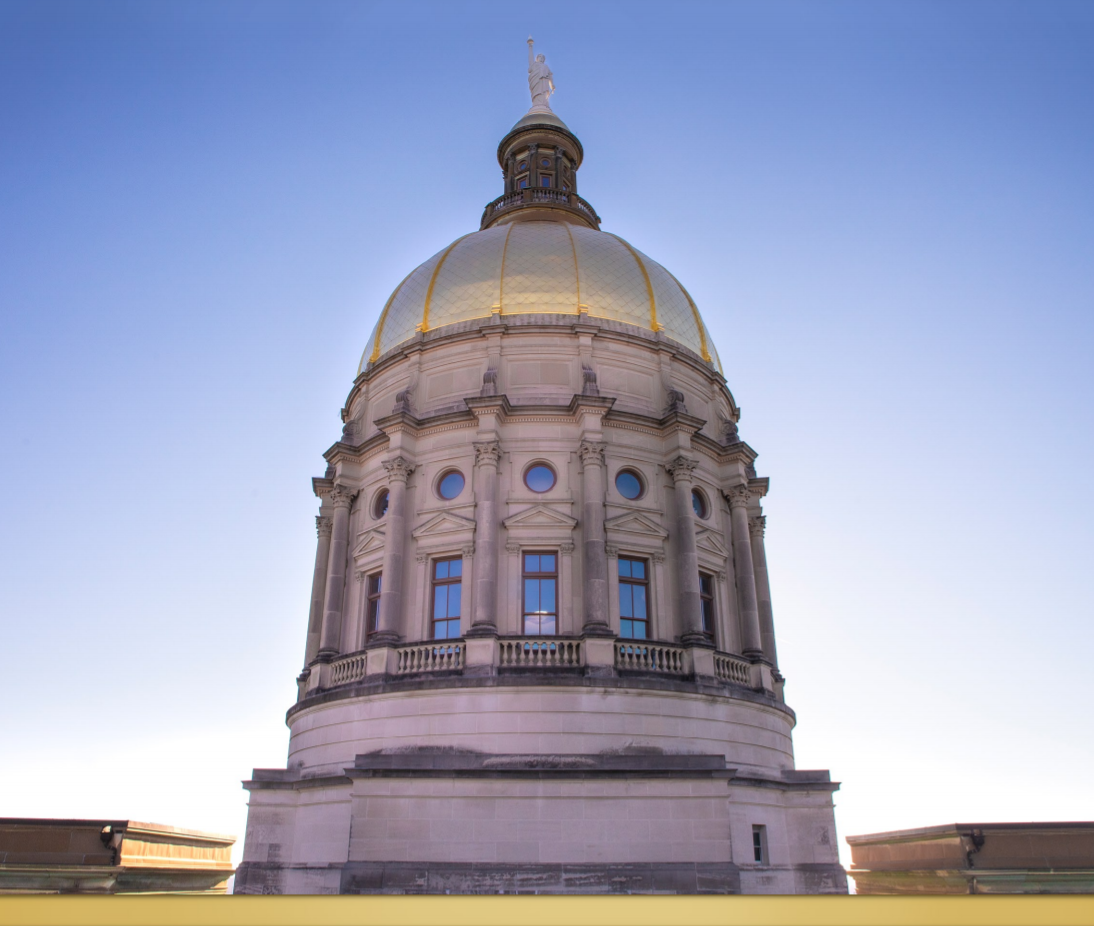 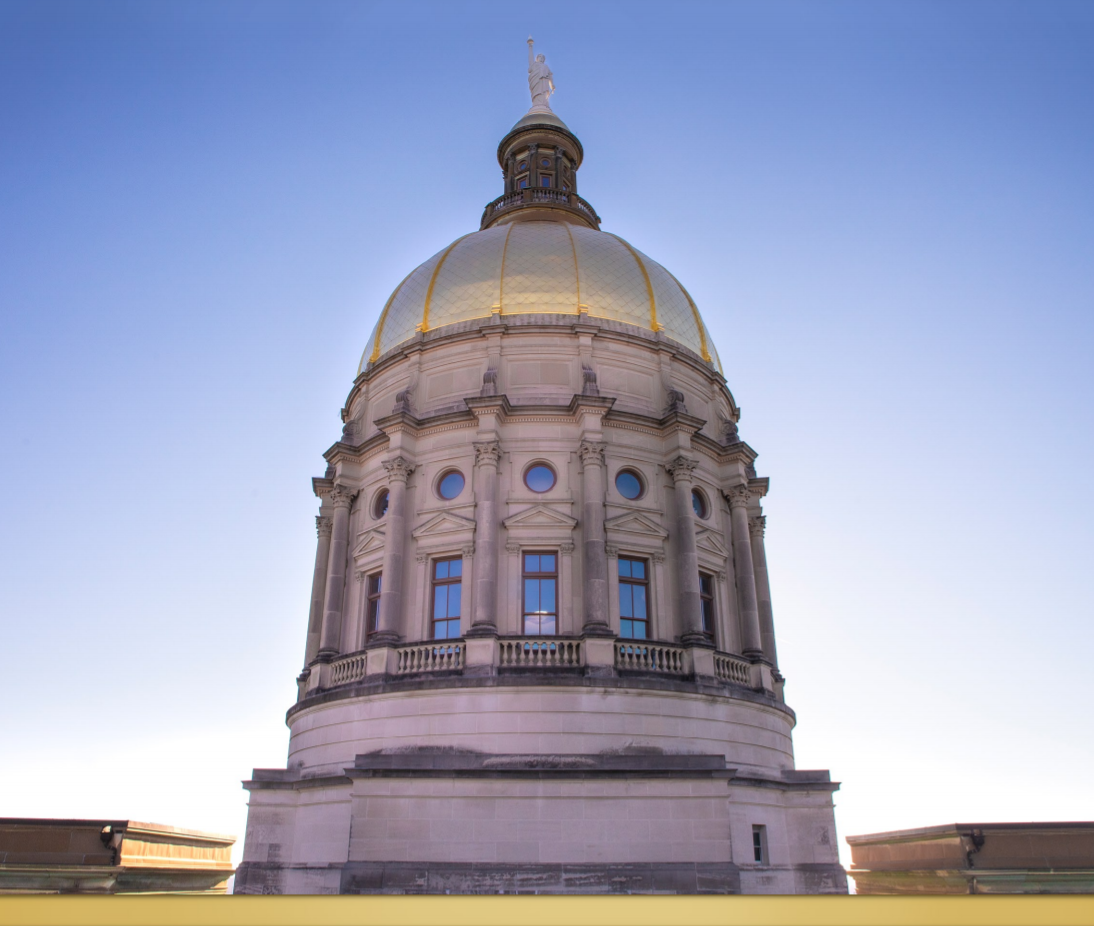 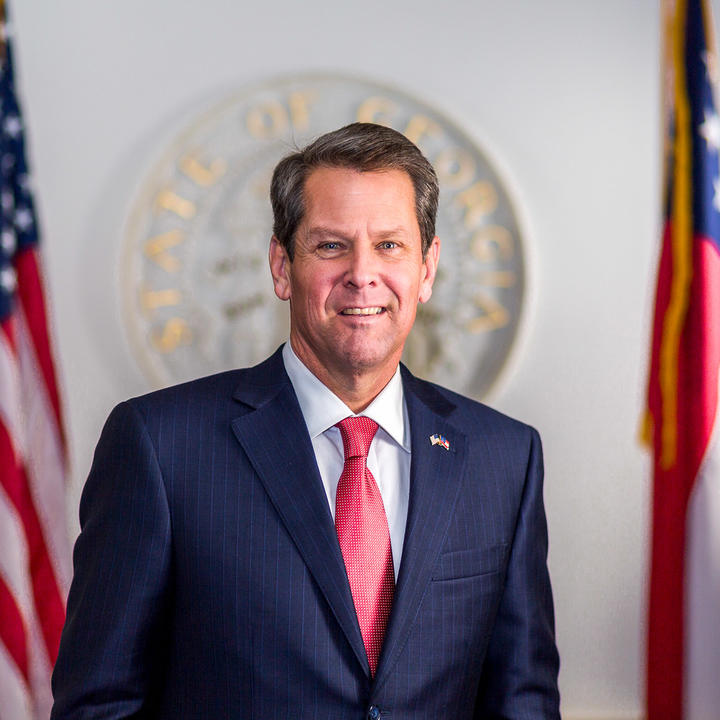 2/16/2022
Office of the Commissioner
[Speaker Notes: Overall for DHS, the Governor has recommended:
An amended Fiscal Year 2022 budget of $850.5 million in state funds, AND
$902.8 million in state funds for Fiscal Year 2023.

This amounts to:
For Amended Fiscal Year 2022, an increase in expenditures of $33.9 million; AND 
For Fiscal Year 2023, an increase in expenditures of $86.1 million 

.]
Governor’s Recommendations
Office of the Commissioner
2/16/2022
Governor’s Recommendations
Office of the Commissioner
2/16/2022
Governor’s Recommendations
Office of the Commissioner
2/16/2022
Governor’s Recommendations
Office of the Commissioner
2/16/2022
Governor’s Recommendations
Office of the Commissioner
2/16/2022
[Speaker Notes: This slides reflects to “Yes” line items we have in Fiscal Year 2023.

The first Yes item relates to………




The last “Yes” item relates to………]
Entities Attached for Administrative Purposes
Office of the Commissioner
2/16/2022
Governor’s Recommendations
Office of the Commissioner
2/16/2022
[Speaker Notes: The Governor has not recommended any changes to the budgets for the Family Connection Partnership.

These are the Governor’s recommendations for the entities that are administratively attached to DHS.

This slide provides contact information for leadership of the attached entities.

_______________________________________________
NOTES:

Debra L. Stokes, executive director of the Council on Aging
Gaye Smith, executive director of the Family Connection Partnership
Chris Smith, executive director of GVRA, AND
Division of Family and Children Services Director Candice Broce, who chairs Safe Harbor for Sexually Exploited Children Fund Commission]
Questions
R. Demetrius Taylor
Deputy Commissioner, Finance
r.demetrius.taylor@dhs.ga.gov



Cliff O’Connor
Assistant Deputy Commissioner, Finance
clifford.oconnor@dhs.ga.gov
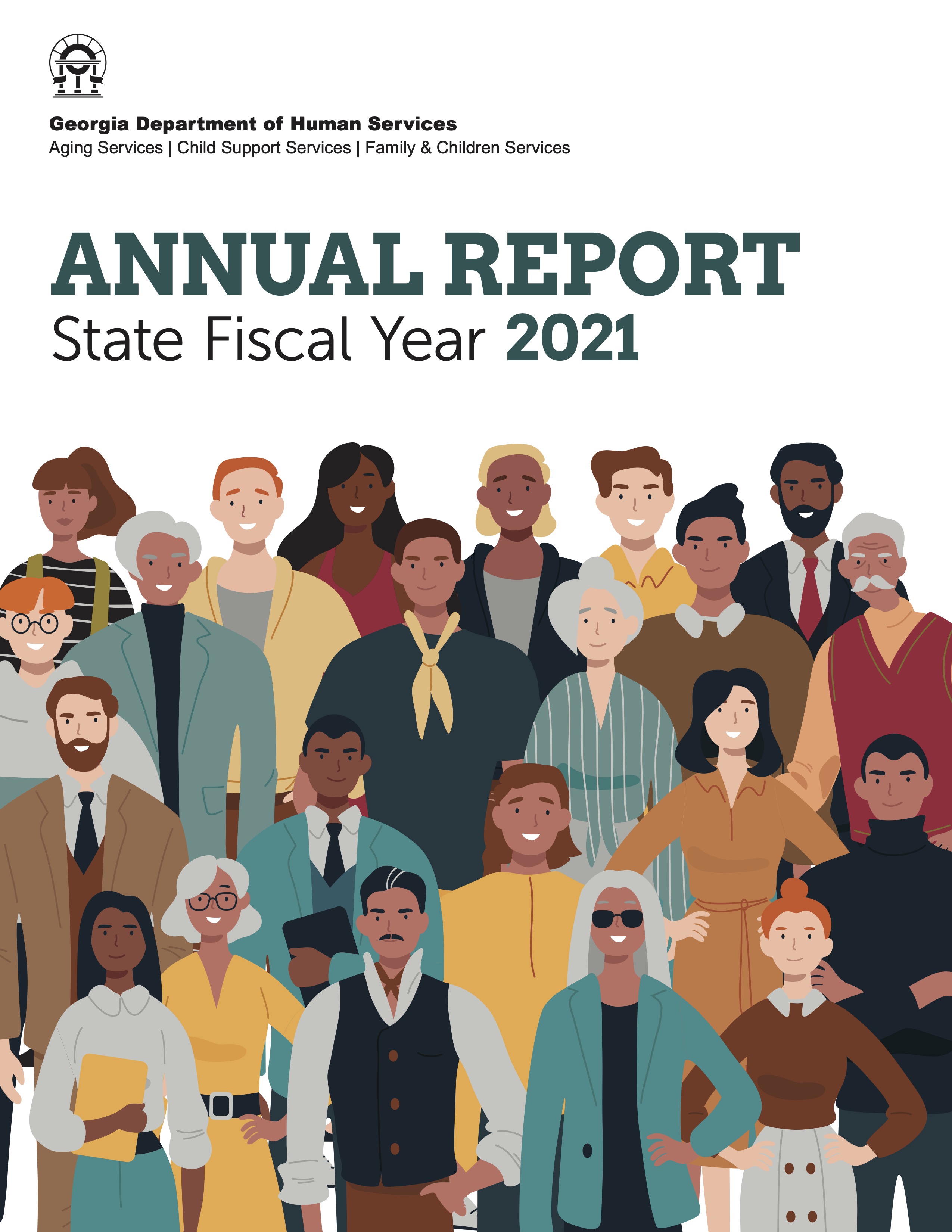 To view the Department’s Annual Report for Fiscal Year 2021, visit dhs.ga.gov.
Office of the Commissioner
2/16/2022